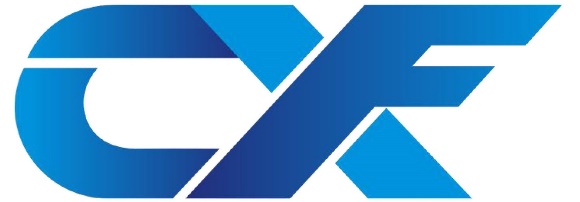 Zhuhai, China
中国智造，创芯中国
OTP IP
rorlando@chuangfeixin.com
wangzhigang@chuangfeixin.com
WWW.CFX-Tech.COM
1
CFX OTP Advantages
Gate Dielectric Anti-Fuse OTP
CMOS Process Compatible – No Additional Masks/Costs
Most Reliable NVM Data Retention – Harsh Environments
Small Die Area
One Time Programmable – Cannot Be Changed
Closes the “Backdoor” of OTP in other NVM
Ease of Integration
2
Gate Dielectric Anti-Fuse
Capacitor Structure using Gate Oxide Dielectric
Applying High Voltage across cap creates oxide breakdown
Oxide Breakdown creates Conductive Path though Oxide
Programmed
Unprogrammed
R ~ 100K Ohm
R > 1G Ohm
3
OTP Anti-Fuse
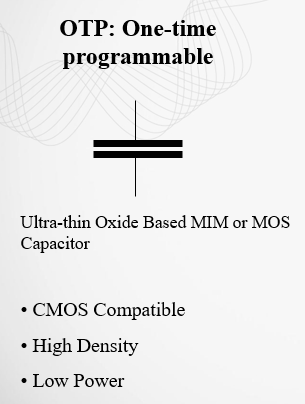 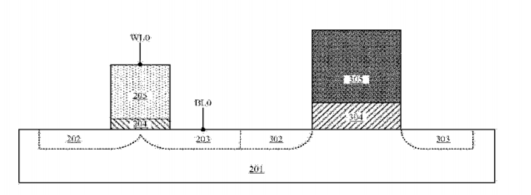 Antifuse
Select transistor
Protected by Patents
            CN104681558A 12/3/2013
            CN103745977B 4/23/2014
4
Gate Oxide Anti-fuse in CMOS
Breakdown voltage is based on Gate Oxide thickness
Standard CMOS process does not have HV transistors
Gate Oxides < 40 Angstroms require Vprog ~ 8 volts
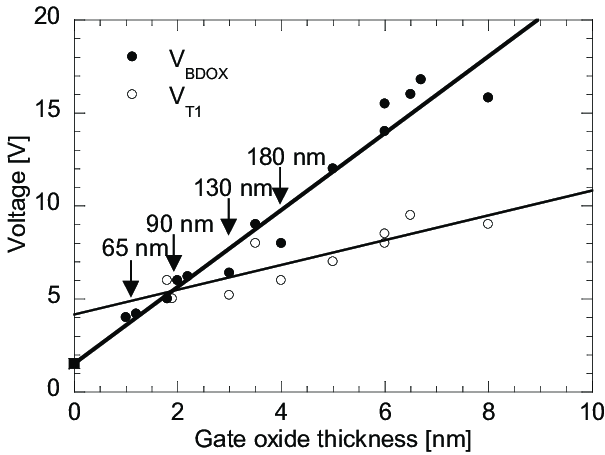 Source “Closing the design gap between system-level and component-level Electro Static Discharge (ESD)”, Scholz, Mirko, 2013/05/29
5
Gate Oxide Anti-fuse in CMOS
Device Scaling below 130 nm has reduced programming voltages to < 10 volts
Further Scaling/Vprog reduction makes Dielectric Anti-fuse the OTP of choice
Standard CMOS Floating Gate becomes impractical
Gate Oxides are too thin
Standard CMOS process and devices
Ultra Low Power
1T 1C Cell Scales with Process
Mbit Densities are Practical
High Temperature Operation
Up to 175 Deg C
Secure
Non-Alterable
No Reverse Engineering Contents
6
Data Retention- 250 deg C 48h
4Kbits without Deep MPwell
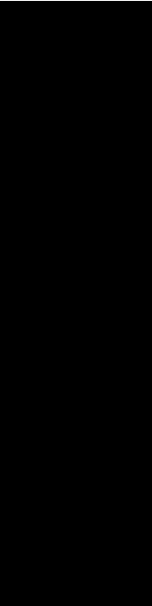 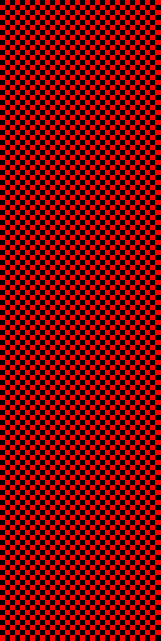 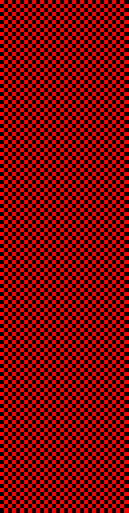 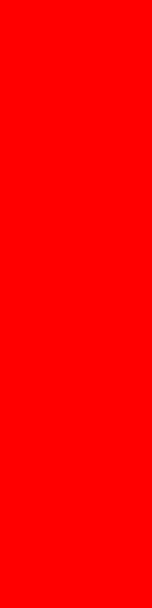 7
Data Retention – iRead 24h 250 deg
Before Bake
After Bake
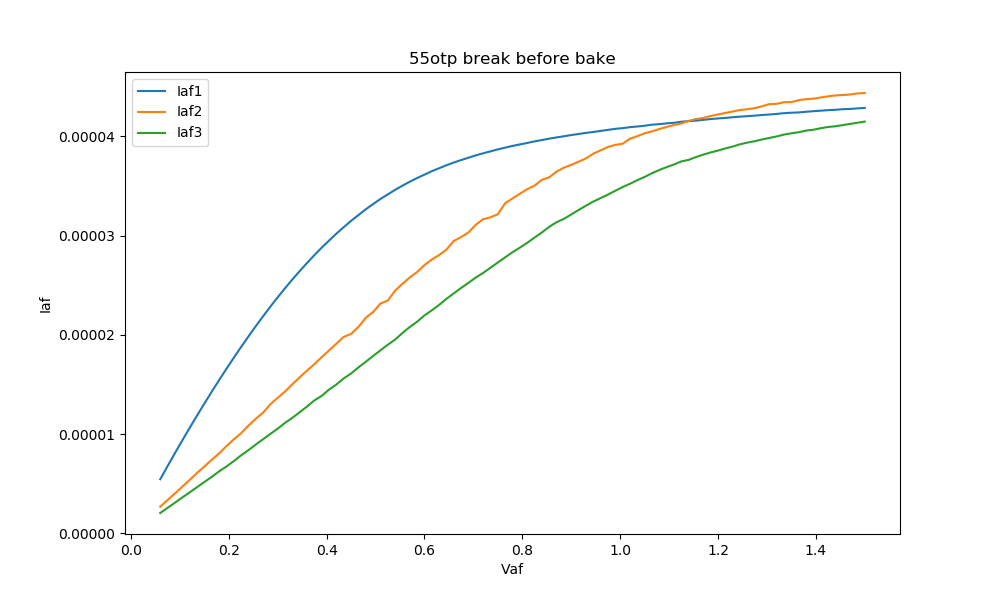 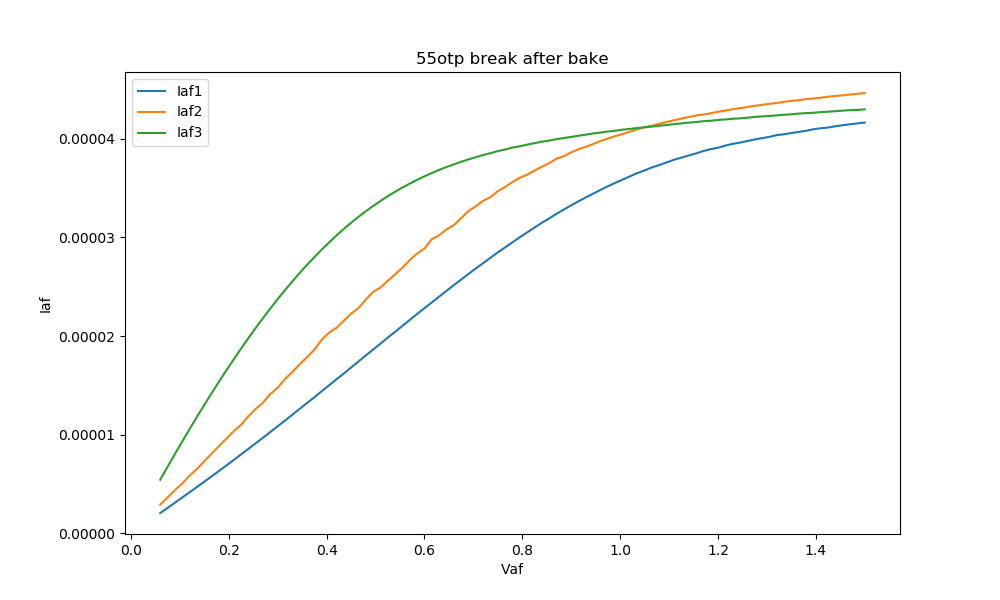 8
The Award Nominee
4KB MTP -  DB HiTek 110nm 1.5V/3.3V Logic Process 
◆ Power Supply
	2.8V VDD (±10%) 
	With internal high voltage charge pump 
◆ Memory size 4K-byte 
◆ Program Times: 3 
◆ Bit Program Operation 
◆ Byte Read Operation 
◆ Junction Temperature TJ : -40°C ~ 125°C 
◆ Data Retention: >10 Years @ 85°C
9
4KB MTP Specifications
◆ MTP Cell :1.5V device 
◆ IP Size : 0.283mm^2 
◆ Byte Access Time :0.1μs (typ) 
◆ Bit Program Time : 0.1ms (typ) 
◆ Operating Current : 
	IVDD_R: 520 μA (typ) 
	IVDD_P: 920 μA(typ) 
◆ Standby Current : 
	IVDD_SB : 0.1μA(max)
10
512Kb OTP Specifications
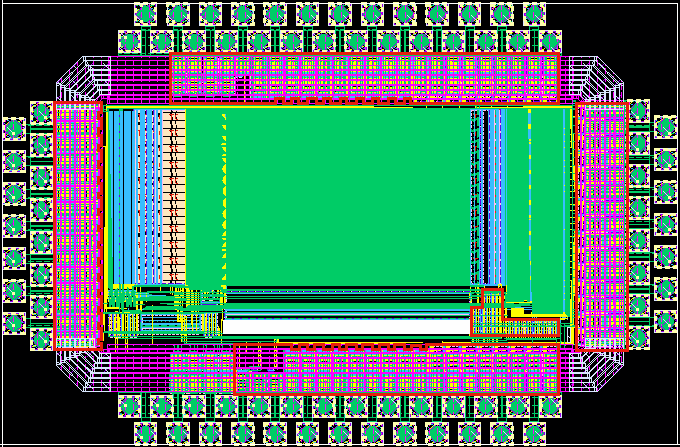 Process: Silterra110nm 1.5V/3.3V Ultra Low Leakage Logic Process

Density: 16Kx32bits

Bit Program Operation

32bits Read Operation

Operation Temperature: -40°C ~ 125°C

IP Size: 1340um * 670um
WL Decoder
Redundant
Block
OTP Array
BL Decoder
Analog Modules
11
64Kb OTP Specifications
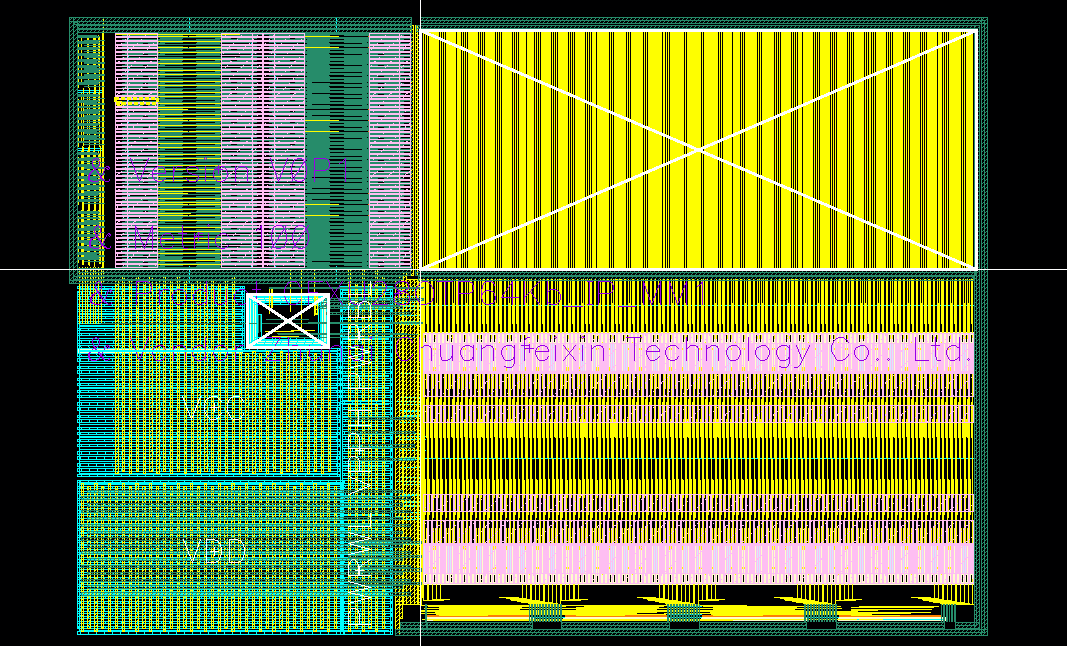 Process:UMC28nm Logic and Mixed-Mode High Performance Compact Plus Process
Density:64Kbits			

Operation Temperature:-40 ℃ ~125℃
Bit Program Operation		

IP Size：400um*270um
Bit Read Operation
decoder_8to255
Decoder 8-255
BL_level_shift
ARRAY
WL_level_shift
STM/SA/VB/LS
PL_level_shift
TOP_CAP
decoder_8to255
12
Competitive Comparison
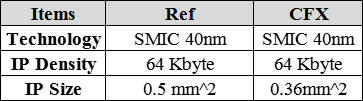 13
OTP Foundry Status
14
CFX OTP Design Flow
We do all the work
You specify the details
Organization, interface, supply voltages
We provide you with an embeddable block
IP Merge at Foundry
Data Sheet
Interface
Verilog Model
Complete Solution 
Programming Circuits
Charge Pumps
15
OTP Applications
Logic Output
Cells are always in Read Mode – Instant On
Cell Outputs are used as logic signals
Architecture is n wide x 1 deep
Programming Interface
N Outputs
OTP Block
16
OTP Applications
Memory Array
OTP has Memory Interface
Read and Program
Address and Data Bus
Organized as  n x m
Address Bus
OTP Block
Data  Bus
Control
17
Modern OTP
Traditionally, OTP is programmed in external programmer
Modern Programming Voltages and Currents are Low
Charge Pumps and Programming Circuitry “Built In”
OTP Can be used for On-line, In-Situ Programming
Opens New Class of Applications
18
OTP Applications
OTP is a complimentary technology to other NVM
Traditional Applications
Serialization 
Product Configuration
Yield Improvement
Trimming
Timing
Security
Emergence of IoT has creates new OTP Opportunities
Control of OTA updates
Programmable Analog creates new OTP Opportunities
19
OTP is Everywhere
20
Product Configuration
SOC Tooling is Becoming Expensive
Different Applications or Usage Cases Create Proliferation
OTP Allows Configuration Selection
Single Mask Set
Single Test Platform
Higher Volumes, Lower Costs
21
Yield Improvement
Single Processing Defects can affect large blocks(Array Based)
Memory(DRAM/SRAM)
Image Sensors
Logic(Gate Arrays)
Column Drivers

OTP is used at Test to map in redundant rows/columns
Increase Yields
22
Timing
Oscillator Trimming
Eliminates process variation
Frequency Selection
Clock Divider Selection
23
Security
Unique Product Identifier
Encryption Passwords
Standardized Security Schemes
HDMI 
WiMax
BlueRay
24
RF Tags
High Security
Read on Power Up
Low Power During Read is Critical
Ultra Low Sleep Power
Low Power During Program
Program All Locations to Disable
25
Analog IC Design Challenges
CMOS Process Variation
Inductor +/-1%
Gate Capacitance +/-5%
MIM Capacitance +/-15%
Parasitic Capacitance +/-15%
Next to Impossible To Design Analog in CMOS without Trim
26
Analog IC design
More and More Analog is Implemented in Standard CMOS
SOC including Analog Block
Interface is often Analog Intensive
High Speed Digital is Analog
Advanced CMOS Process Manufacturing Variations 
Difficult to Meet Desired Analog Specifications
Trimming is Required to Meet IC specifications
Calibration is Required to Meet System Specification
OTP is ideal for both
27
Programmable Analog
One Chip can be used for multiple designs
Compensates for variation in system requirements
Examples
Voltage Levels
Timers
Sensing Inputs
28
Prog. Analog - Battery Management
Compensate for Variation in Battery Architecture and Chemistry
Charging Current
Charging Voltage
Charging Profile
Voltage Sensing Levels
29
Prog. Analog- Display Driver
Compensate for Panel Model Variation
Gamma Curve
Compensate for Panel Manufacturing Process Variation
VCOM Setting
Gamma Calibration
30
Prog. Analog- PMIC
Output Voltage Levels
Sequencing and Timing
Voltage Sensing Levels – Resets
Ramp Rates
Alarms
Overcurrent Limits
Temperature Limits
31
Prog. Analog- Programmable Vref
Eliminates traditional external voltage Divider
Eliminates Variations
Resistor Tolerance
Chip-to-Chip Variations
32
OTP in IoT
OTA updates key feature
Product improvements, bug fixes
Open the door to hacks
OTP is used as Primary Boot
Cannot Be Changed
OTP Used as Code Revision Counter
Insures the Integrity of the Code
33
CFX OTP IP
Standard Logic CMOS Process			;
Simple Integration Flow				;
Scalable from 350 to <10 nm    	 		;
In-System Programmable				;
High Reliability (> Mil Spec)			;
Secure						;
High Density					; 	
Low Cost 						;
Patent Protected					;
Volume Proven (>1B served, like McDonalds)	;
Local Support Zhuhai, Beijing, Shenzhen)	;
创芯中国						;
34
CFX OTP IP - A Worldwide Sensation
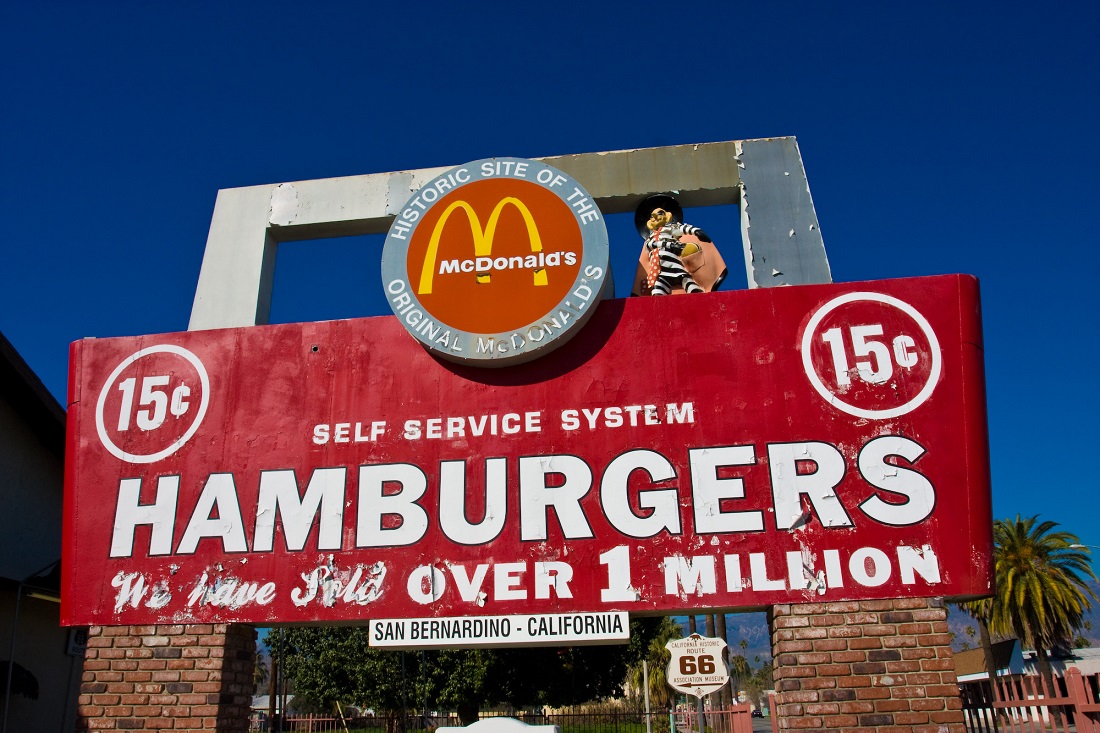 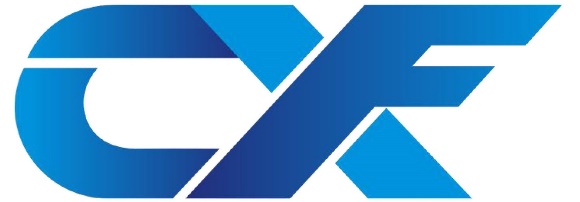 OTP IP Devices
1 Billion
35